Obinna Amobi
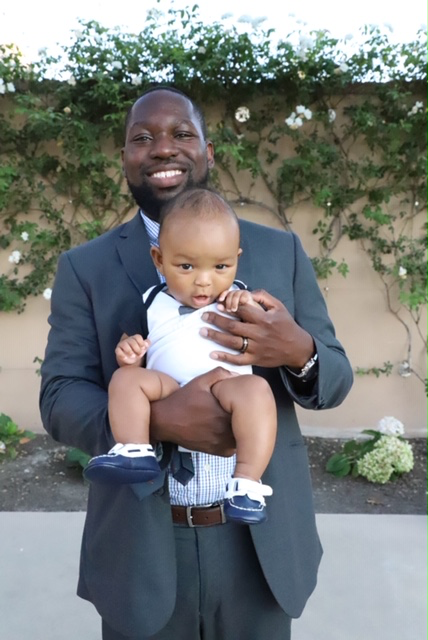 EMPLOYER / Mercy Housing Northwest

PLANNING FOCUS / Real Estate/Housing

MOST INTERESTING PROJECT AS A PLANNER / Building 9, Historic Renovation of a vacated former military barracks into 148 units of affordable housing – I worked on the pre-development and construction budgeting for this project

EDUCATION / 
University of Washington (2011 – 2013) MUP Candidate 
UCLA (2005 – 2009) Geography/Urban Studies, BA

YEARS PLANNING / 5

WHY I PURSUED PLANNING AS A PROFESSION / My focus since undergrad has been on affordable housing. Planning and real estate seemed like a well-rounded path to be industry adjacent since most schools lack a directed educational focus on affordable housing. 

PAST WORK EXPERIENCE / 
Mercy Housing Northwest (2015 – present)
Heartland LLC, Research Analyst (2013 – 2015)
Previously Interned at: SKIDPDA, Seattle Housing Authority, Goodman Real Estate.
David Blum, AICP
EMPLOYER / Montgomery Gulf Corporation

PLANNING FOCUS / Transit Oriented Development, Real Estate  Development

MOST INTERESTING PROJECT AS A PLANNER /
Northgate Transit Oriented Development Project

EDUCATION / UW, MUP (’76); The Wharton School, University of  Pennsylvania, BS in Economics (’74)

YEARS PLANNING / 39

WHY I PURSUED PLANNING AS A PROFESSION / As  a
person interested in the built environment and land use, I found  planning to be a good place to work in a variety of interesting  settings.

PAST WORK EXPERIENCE / Nonprofit sector in affordable  housing; Native American tribe in economic development
Shelley Bolser, AICP
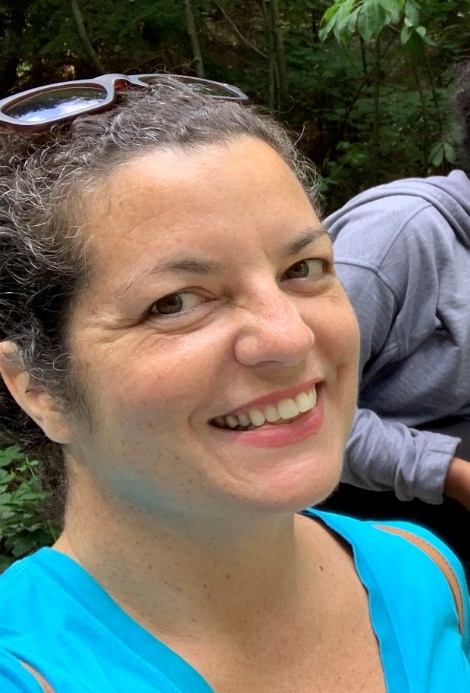 EMPLOYER / City of Seattle Department of Construction and Inspections (SDCI)

PLANNING FOCUS / Urban design and current planning
MOST INTERESTING JOB AS A PLANNER / I love seeing projects I’ve worked on that include active indoor and outdoor public community spaces (ex. 400 Fairview Ave N in SLU, Via6 in Denny Triangle, Pike Motorworks Capitol Hill

EDUCATION / UW, MUP and Urban Design Certificate (‘03); UW, BA (‘02)

YEARS PLANNING / 14

WHY I PURSUED PLANNING AS A PROFESSION/ Passionate about the potential for urban design to shape how we live together in cities. We need to create different spaces and buildings that encourage community.

PAST WORK EXPERIENCE / Planner work in City of Seattle, Mercer Island, Kirkland, and some private sector consulting. Sewer and water maintenance in Kent and Kirkland (cities near Seattle).
Steve Butler , FAICP
EMPLOYER / MRSC (Municipal Research & Services Center)

PLANNING FOCUS / Comprehensive and subarea planning, innovative implementation techniques (both regulatory and non-regulatory), urban design, and public engagement

MOST INTERESTING PROJECT AS A PLANNER / Station area planning for two LRT stations in SeaTac; City of SeaTac/Sea-Tac Airport Interlocal Agreement; Cape Elizabeth (ME) Greenbelt Plan
 
EDUCATION / University of Wisconsin (Madison), MS in Urban & Regional Planning; St. Lawrence University (Canton, NY), BA in Sociology 

YEARS PLANNING / 30+

WHY I PURSUED PLANNING AS A PROFESSION / Combines a lot of my interests – improving the built environment, urban design, and public engagement; had a great undergraduate professor who got me interested in the field.

PAST WORK EXPERIENCE / City of Milwaukie, OR; City of Mill Creek; City of SeaTac; plus public and private sector planning in Maine and Wisconsin
Michael Chen
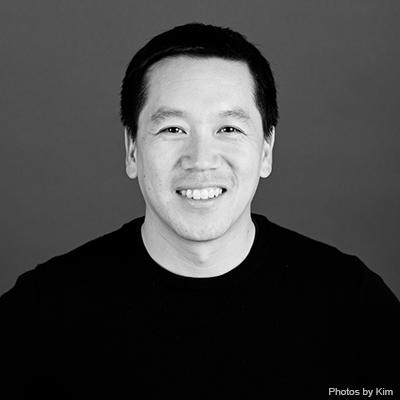 EMPLOYER / Mackenzie

PLANNING FOCUS / Current Planning, Development and Entitlement

MOST INTERESTING PROJECT AS A PLANNER / Reviewing and permitting the Redmond Ridge and Trilogy at Redmond Ridge UPD’s. Being able to travel to different states along the west coast to entitle projects.

EDUCATION / Wester Washington University, BA Environmental Planning & Policy (1998) University of Washington, Certificate in Commercial Real Estate (2013-2014)

YEARS PLANNING / 21

WHY I PURSUED PLANNING AS A PROFESSION /
To help shape communities and be involved in a wide variety of development. 

PAST WORK EXPERIENCE / City of Mercer Island, King County DPER (DDES), Core Design Inc., Centre Pointe Consultants
Richard Conlin
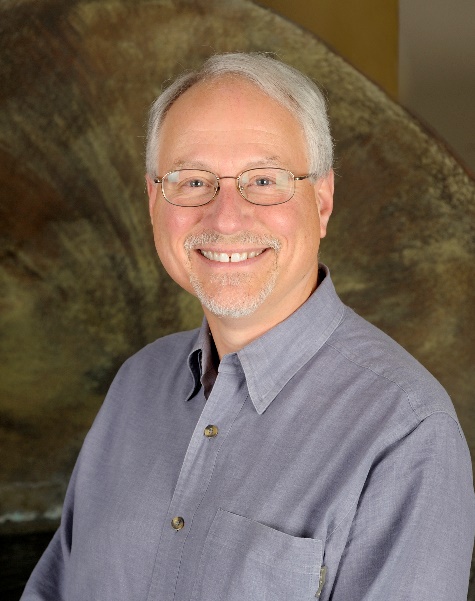 EMPLOYER / Conlin Columbia

PLANNING FOCUS / Affordable Housing; Sustainable Development; Food Policy; Resilience/Emergency Management; Community/Neighborhood Planning; Local Government; Policy Development/Implementation

MOST INTERESTING PROJECT AS A PLANNER / Stewarding 37 Neighborhood Plans to adoption and implementation; writing Food Policy Plans for Tacoma, Auburn, Seattle, and Riverside, CA

EDUCATION / MA Poli Sci; BA History

YEARS PLANNING / Depends on how broadly you define planning… up to 46

WHY I PURSUED PLANNING AS A PROFESSION / My passion and profession is community/sustainable development

PAST WORK EXPERIENCE / Seattle City Council; Publisher, YES! Magazine; Director, Community and Environment Department, Metrocenter YMCA; developer, consultant, and adjunct faculty; Ingham County, MI, Board of Commissioners
Sara Cubillos
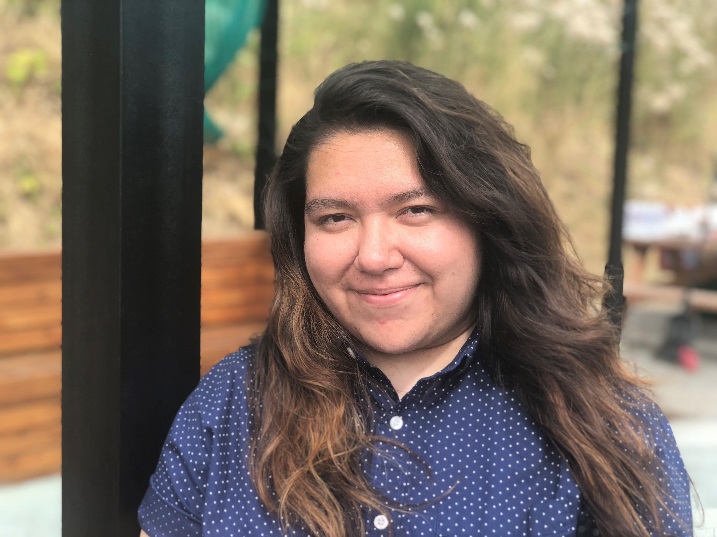 EMPLOYER / Seattle Public Utilities – Strategic Advisor in the Drainage & Wastewater Division 
Emerging Leader – Capitol Hill Housing PDA Board Seattle Office of Planning and Community Development 
PLANNING FOCUS / Environmental Justice, Movement building, equitable engagement, creative facilitation, infrastructure investments

MOST INTERESTING PROJECT AS A PLANNER / Equity & Environment Initiative 

EDUCATION / UW MUP – Real Estate specialization & Historic Preservation Certificate, Seattle U BA in Public Administration

YEARS PLANNING / 5 years

WHY I PURSUED PLANNING AS A PROFESSION / Creating visibility of invisible systems like infrastructure 

PAST WORK EXPERIENCE / Office of Sustainability & Environment – Equity & Environment Program Coordinator
SPU – Environmental Justice & Service Equity Intern
Marty Curry AICP
EMPLOYER / UW, Urban Design & Planning Affiliate Faculty; Curry Consulting

PLANNING FOCUS / Community planning, civic engagement, infrastructure planning, sustainability

MOST INTERESTING PROJECT AS A PLANNER / Community visioning projects (e.g. Lake City); achieving community- city (and often student) partnerships

EDUCATION / UW, MUP; Indiana University, BA in Spanish and Political Science

YEARS PLANNING / 30+

WHY I PURSUED PLANNING AS A PROFESSION / I strongly believe that planning, politics, and people are integral to creating  a more balanced, sustainable community (The 3 P’s of planning).

PAST WORK EXPERIENCE / City of Seattle, Planning Commission Director; consulting with non-profits, foundations and local government, and of course teaching
Minnie Dhaliwal
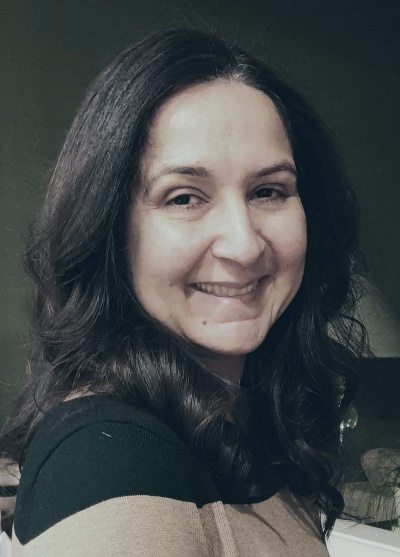 EMPLOYER / City of Tukwila 

PLANNING FOCUS /  Land use-current and long-range planning; urban design; community engagement

MOST INTERESTING JOB AS A PLANNER / My favorite part of all the wide variety of projects I have worked on is the community engagement. Establishing a community connectors program to reach to diverse community members as part of the comprehensive planning update process was very interesting.

WHY I CHOSE PLANNING AS A PROFESSION / I grew up in Chandigarh, a master planned city by Le Corbusier; was intrigued by cities in general particularly the difference between traditional Indian cities and my hometown. 

EDUCATION / B. Arch- India (87-92); Master of Urban Planning UW (94-97)

YEARS PLANNING /  25

PAST WORK EXPERIENCE / Planning Manager, City of Tukwila (2007-present); Senior Planner, City of Tukwila (2000-2007); Associate Planner, City of Federal Way (1996-2000)
Nancy Eklund, AICP
EMPLOYER / Community Attributes

PLANNING FOCUS/ Comprehensive planning, health and the built environment.

MOST INTERESTING PROJECT AS A PLANNER / Too many to say – the ones that are the most fun are the thorny ones that generate strong opinions

EDUCATION / UW Masters Program (near-MUP), Macalester College, St. Paul, MN, BA in Geography

YEARS PLANNING / 25+

WHY I PURSUED PLANNING AS A PROFESSION / I was a geography major and always loved knowing why people live where they do – what was special about those places. I wanted to be a part of shaping those decisions.

PAST WORK EXPERIENCE / The City of Puyallup; private consulting; Washington and Montana local government
Nicole Faghin, MCP, JD, LEED AP
EMPLOYER / Washington Sea Grant

PLANNING FOCUS / Shoreline and Coastal Management

MOST INTERESTING PROJECT AS A PLANNER  / 
How do we address sea level rise as planners? What is the intersection between erosion and sea level rise and actions to take?

EDUCATION / MIT, MCP (‘86); Northeastern School of Law – JD (‘87); UW, BA in Political Science (‘81)

YEARS PLANNING / 25+

WHY I PURSUED PLANNING AS A PROFESSION /
I was interested in human interface with the environment and over the  years that became human/built interface with the marine/shoreline  environment.

PAST WORK EXPERIENCE / Reid Middleton (18 years); AECOM (1.5 years); 3 years in law (way back at the beginning…)
Ted Gage, AICP
EMPLOYER / Planning consultant
Community comprehensive planning, tourism

PLANNING FOCUS / Development, tribal planning, interagency coordination. 

MOST INTERESTING PROJECT AS A PLANNER/ Training elected and appointed officials statewide during the years in which I managed the state’s Short Course on Local Planning for the Department of Commerce

EDUCATION / UW, PhD (‘83); UW, MUP (‘81); Middlebury College,  BA (‘69)

YEARS PLANNING / 35+

WHY I PURSUED PLANNING AS A PROFESSION /
Always interested in the dynamics of community development.

PAST WORK EXPERIENCE / Washington State Department of Commerce; Clallam County EDC;  Samish Indian Nation; Shoalwater Bay Indian Tribe; Eldred & Associates.
Brandon Gonzalez, AICP
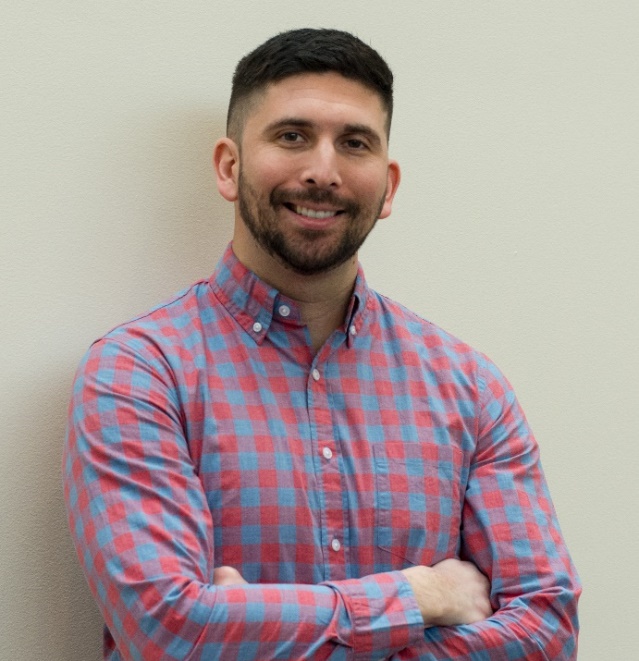 EMPLOYER / Alta Planning + Design 

PLANNING FOCUS / Long-range urban planning (e.g., comprehensive and small area planning), placemaking, and active transportation. 

MOST INTERESTING PROJECT AS A PLANNER /
Planning context lead for the Downtown Dallas station as part of the Dallas to Houston high speed rail project. 

Education/ Master of City and Regional Planning, University of Texas; Bachelor of Arts in Political Science, Texas Tech University

YEARS PLANNING / 10

WHY I PURSUED PLANNING AS A PROFESSION /
I’ve always been attracted to and fascinated with cities and our urban environment. Our space and urban framework builds creativity, facilitates innovation and helps us lead healthier, more sustainable lives! 

PAST WORK EXPERIENCE / Project Manager in the Dallas office of Freese and Nichols, Inc., a large engineering and planning consulting firm based in Texas.
Lisa Grueter, AICP
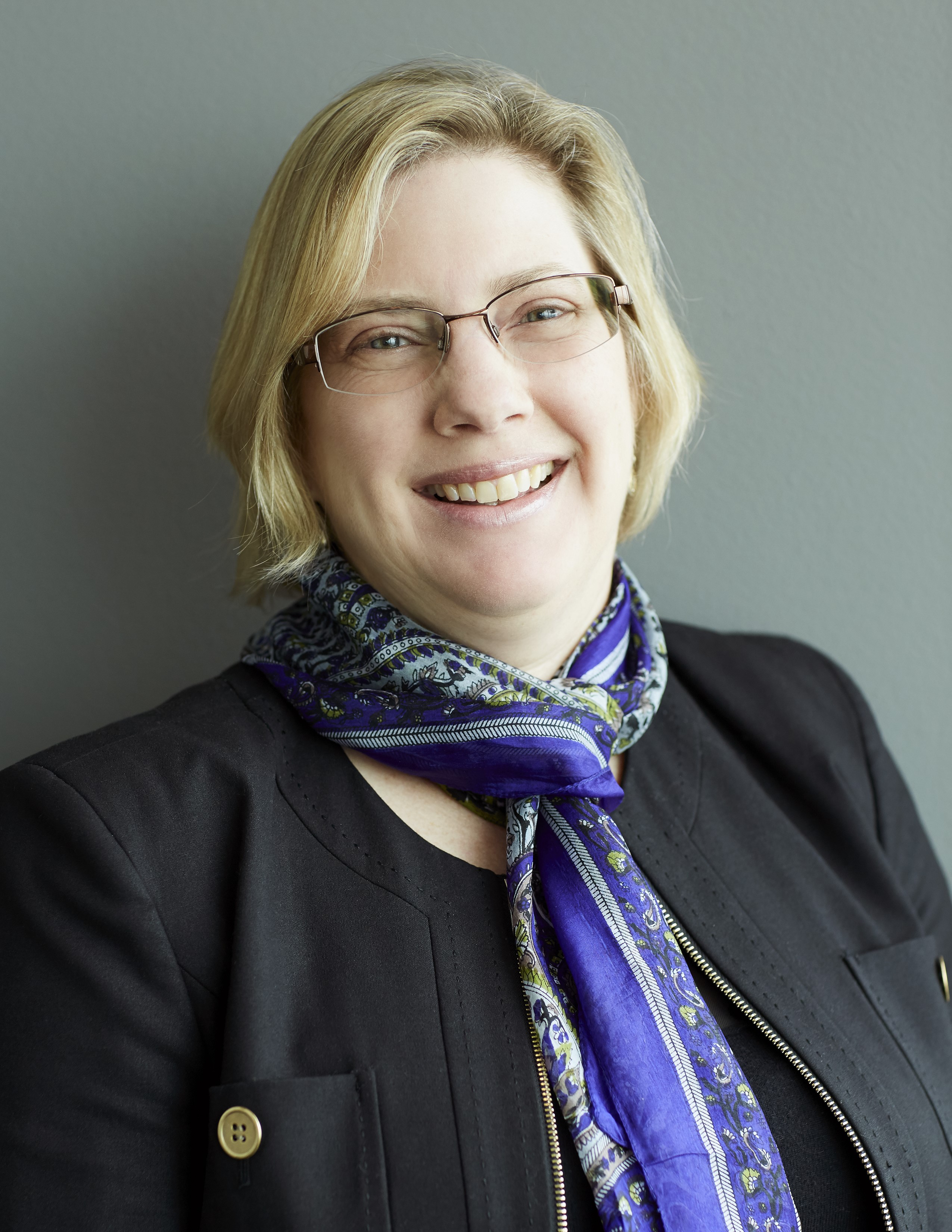 EMPLOYER / BERK Consulting, Inc.

PLANNING FOCUS / Comprehensive Planning, Environmental Planning, Capital & System Planning

MOST INTERESTING PROJECT AS A PLANNER / I like them all! If I had to choose … county-city planning efforts and plan implementation strategies. 

EDUCATION / Master of City Planning, Berkeley; BA Social Ecology, UC Irvine

YEARS PLANNING / 30

WHY I PURSUED PLANNING AS A PROFESSION / Interest in affordable housing and environmental conservation. Started as a kid with summer school class called “the City”.

PAST WORK EXPERIENCE / ICF Jones & Stokes, City of Renton, City of Sumner, Private Practice in California
Steve Hamai
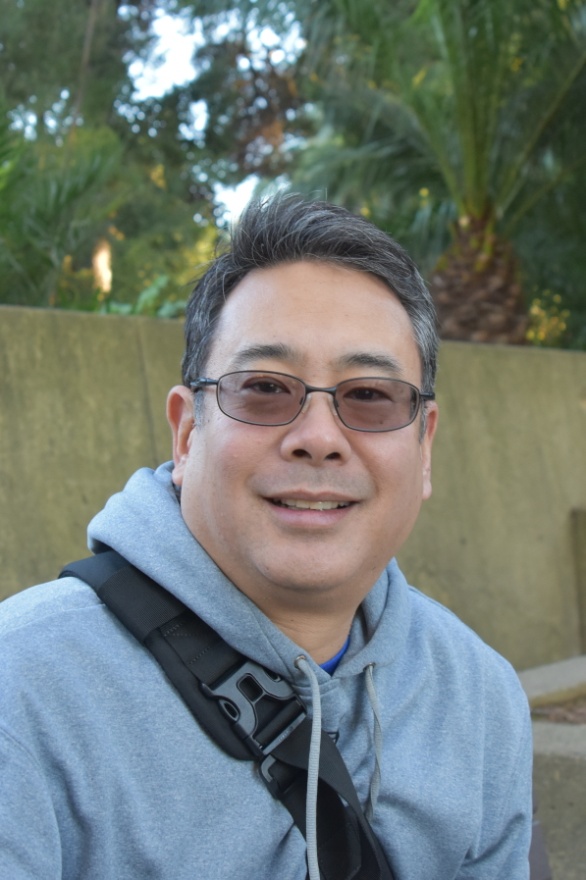 EMPLOYER / Seattle Public Utilities

PLANNING FOCUS / Comprehensive Utility Planning, Resiliency, Affordability, Community Engagement, Service Equity

MOST INTERESTING PROJECT AS A PLANNER / Led an effort to build an new operational model to embed race, social justice, and service equity into the fabric of Seattle Public Utilities.

EDUCATION / San Francisco State University, BA Urban Studies 
YEARS PLANNING / 20+

WHY I PURSUED PLANNING AS A PROFESSION / Having spent many years in non profit direct services and community organizing, decided that I needed to apply my learning and skills within government to address systemic disparities with a racial equity lens.   

PAST WORK EXPERIENCE / Founder and Executive Director, SafeFutures Youth Center; Program Director, Seattle Youth Employment Program; Senior Planner, Human Services Department; Program Director, East Bay Asian Youth Center
Philip Harris, AICP
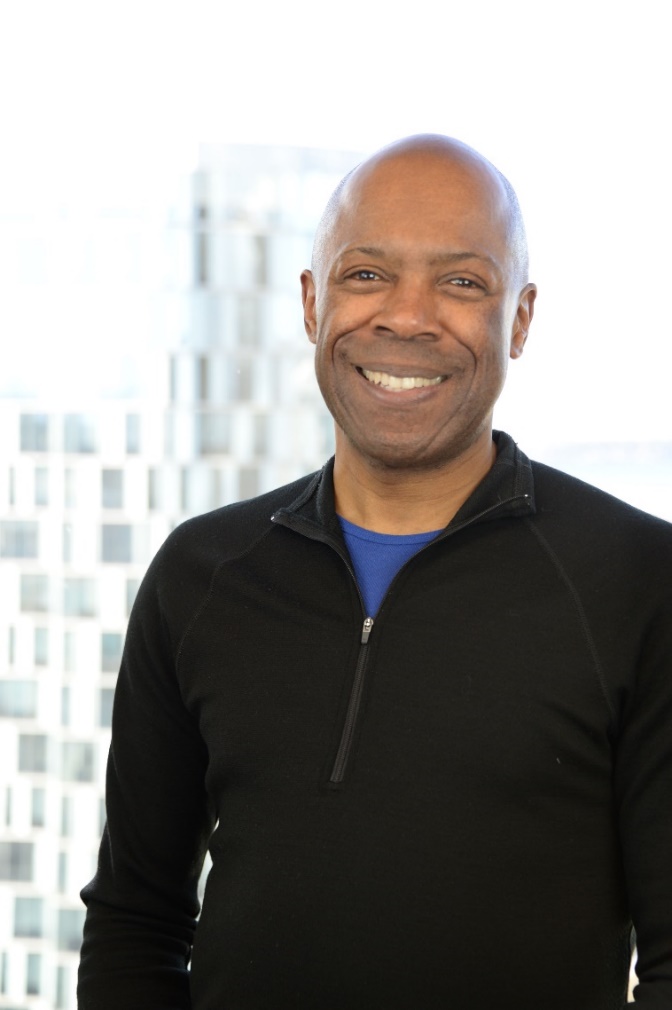 EMPLOYER / Washington State Department of Transportation (WSDOT) – Regional Transit Coordination Division

PLANNING FOCUS / Pedestrian and Bicycle Access to high capacity transit, station area planning, transit oriented development, urban design

MOST INTERESTING PROJECT AS A PLANNER / Interstate Avenue MAX Light Rail (Portland) – Station area planning, Charlotte transit planning

EDUCATION / BA – Geography/Regional Development – Bulmershe College/Reading University UK); Masters City & Regional Planning – Georgia Institute of Technology

YEARS PLANNING / 20

WHY I PURSUED PLANNING AS A PROFESSION /
Interest in how communities are designed and work

PAST WORK EXPERIENCE / TriMet (Portland), City of Portland, City of Charlotte, City of Atlanta, City of Bellevue
Cristina Haworth, AICP
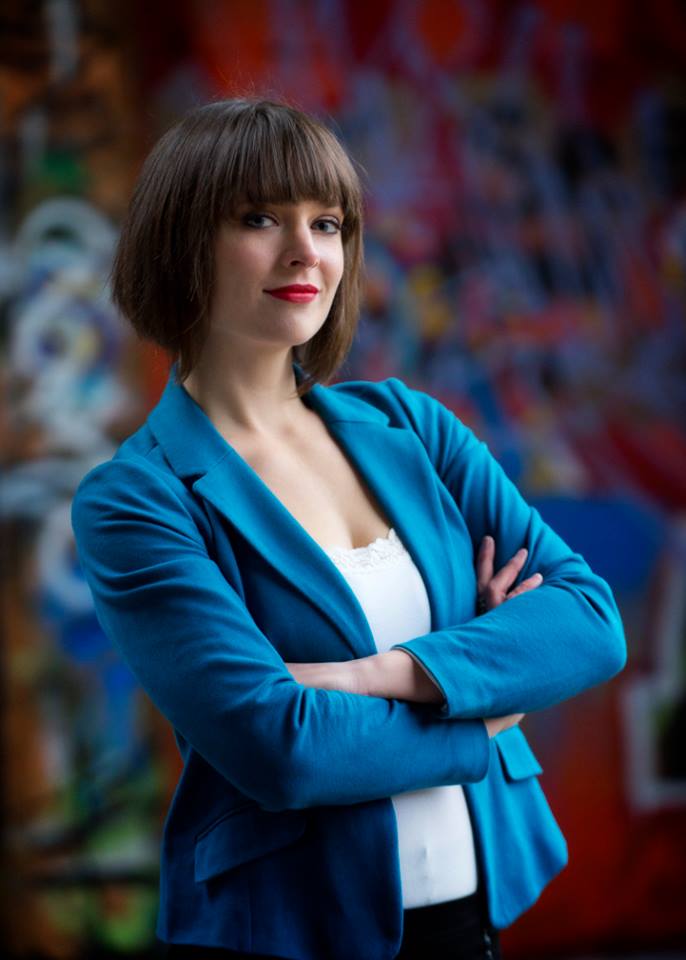 EMPLOYER / Otak Inc., Senior Planner/ Project Manager

PLANNING FOCUS / Land use planning

MOST INTERESTING PROJECT AS A PLANNER / Metro South Base Expansion

EDUCATION / University of Pennsylvania, Master of City Planning; University of Washington, BA Community, Environment, and Planning

YEARS PLANNING / 7

WHY I PURSUED PLANNING AS A PROFESSION / Planning fits with my interest in problem-solving and serving the public good. I’m really drawn to resilience planning, especially as we consider climate change, sea level rise, and the dramatic effects these will have on our communities.

PAST WORK EXPERIENCE / Fairbanks North Star Borough, 2013-2014; Philadelphia City Planning Commission, 2011-2013
Jae Hill, AICP, CFM
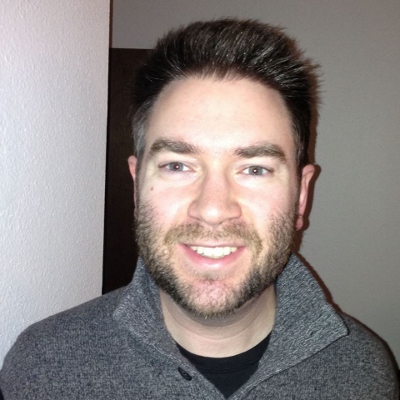 EMPLOYER / City of Big Bear Lake, CA 
(Planning Director)

PLANNING FOCUS / Long-Range Planning, Strategic Planning

MOST INTERESTING PROJECT AS A PLANNER /
Wrote the Multi-Jurisdiction Multi-Hazard Mitigation Plan for the Fairbanks North Star Borough in Alaska.

EDUCATION /  Master of Urban and Regional Planning, Cal Poly Pomona; Master of Business Administration, University of Nevada Reno; Bachelor of Science in Geography, University of Utah

YEARS PLANNING / 13

WHY I PURSUED PLANNING AS A PROFESSION /
I’m passionate about mountain resort communities and climate change.

PAST WORK EXPERIENCE /  Planning Director - Sun Valley ID; Deputy Planning Director – Fairbanks AK; Private water engineering consultant
Sandy Howard, AICP, LEED AP
EMPLOYER / Retired from City of Seattle, Construction and Inspections

PLANNING FOCUS / Green building sustainability, & preservation, new urbanism, equity in planning, and community resilience 

MOST INTERESTING PROJECT AS A PLANNER / Old Poway Specific Plan

EDUCATION / Masters in City Planning

YEARS PLANNING / 25+

WHY I PURSUED PLANNING AS A PROFESSION / After living 3 years in Germany, I wanted to learn how cities work successfully and apply that knowledge to US urban centers

PAST WORK EXPERIENCE / Sustainable Strategist; Land Use Manager; Land Use Planner; Historic Preservation Planning; Biomedical Research
Paul Inghram,AICP
EMPLOYER / Puget Sound Regional Council

PLANNING FOCUS / Regional planning

MOST INTERESTING PROJECT AS A PLANNER / BelRed TOD subarea plan; Skykomish restoration plan 

EDUCATION / UW, BA in Design and Planning (‘93); Seattle U, MBA (‘04); UVA (‘12)

YEARS PLANNING / 20+

WHY I PURSUED PLANNING AS A PROFESSION/ Initially, loved the design problem, then was turned on community engagement

PAST WORK EXPERIENCE / PSRC since 2016, City of Bellevue; previously consultant to various Puget Sound communities; some private development
Arun Jain, FAICP
EMPLOYER / City of Bellevue 

PLANNING FOCUS / Decision support tools, methods and means to cope with complexity, uncertainty and urgency

MOST INTERESTING PROJECT AS A PLANNER /

EDUCATION / Urban Design Joint Degree Program 1985 (MCP, MArch) University of Pennsylvania, Philadelphia, PA, Architecture 1981 (BArch) School of Planning and Architecture, New Delhi, India

YEARS PLANNING / 32

WHY I PURSUED PLANNING AS A PROFESSION / To improve the quality of urban life for all, find beauty in chaos, and understand complexity in the natural and man-made environment from the lens of cognition and behavior

PAST WORK EXPERIENCE / International consultant, advisor, city executive, professor, researcher and mentor
Mike Kattermann, AICP
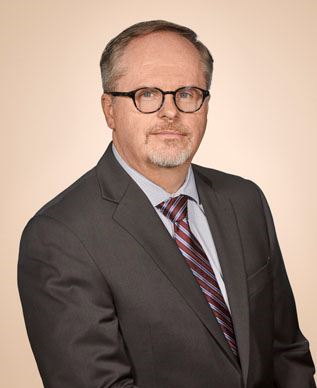 EMPLOYER / City of Bothell

PLANNING FOCUS / community development, growth management, regional policy

MOST INTERESTING PROJECT AS A PLANNER / Creating neighborhood enhancement program; light rail best practices

EDUCATION / MS Community & Regional Planning, University of Texas at Austin; BS Urban Planning, Michigan State University

YEARS PLANNING / 30+

WHY I PURSUED PLANNING AS A PROFESSION/ Interest in cities as organic systems and how to influence that to improve peoples’ lives; variety of issues and challenges

PAST WORK EXPERIENCE / Public and private sector, mostly municipal and long range, entry-level to director; MI, TX, AZ, WA
Rick Krochalis, AICP
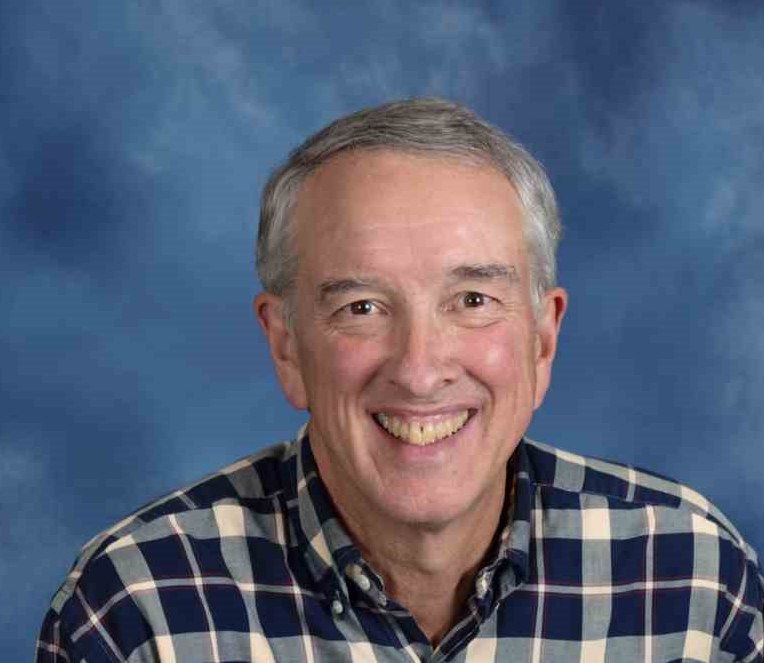 EMPLOYER / Seattle Design Commission

PLANNING FOCUS / Environmental planning; transit systems development; capital project management; planning agency leadership

MOST INTERESTING PROJECT AS A PLANNER / Navy Base Master Plans; implementation of GMA; Columbia River Crossing

EDUCATION / Cornell University, BS in Environmental System Engineering; Harvard University, Masters, City & Regional Planning

YEARS PLANNING / Toom many to count; three career changes

WHY I PURSUED PLANNING AS A PROFESSION / Collaborating with people to have a direct influence on tangible urban design outcomes for many communities – one program and project at a time

PAST WORK EXPERIENCE / Regional Administrator (FTA); USDOT; City of Seattle, Director of Design, Construction, and Land Use (DCLU); Navy Civil Engineer Corps Officer
Al Levine
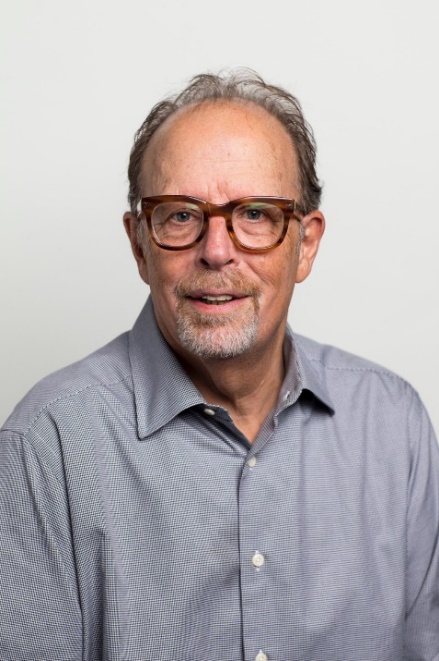 EMPLOYER / Affiliate Faculty, Runstad Department of Real Estate, CBE, UW; Formerly – Deputy Executive Director, Seattle Housing Authority (1998- 2013)

PLANNING FOCUS / Affordable housing, mixed income communities, transit-oriented development

MOST INTERESTING PROJECT AS A PLANNER / Yesler Terrace Redevelopment Project – Planning and Entitlements

EDUCATION / MUP UW: BA Hunter College, CUNY

YEARS PLANNING / 40+

WHY I PURSUED PLANNING AS A PROFESSION / I was always more interested in deciding where things went than what they looked like.

PAST WORK EXPERIENCE / My career has included opportunities in both the public and private sectors.
Patrick Lynch, AICP
EMPLOYER / Transpo Group

PLANNING FOCUS / Multimodal and non-motorized transportation, connectivity 

MOST INTERESTING PROJECT AS A PLANNER / Statewide Human Services Transportation Plan; Pedestrian Connectivity Analyses for Small Communities

EDUCATION / Western Washington University, BS in Environmental Policy and Assessment

YEARS PLANNING / 17

WHY I PURUSED PLANNING AS A PROFESSION / Combining my passions for non-motorized transportation, public policy, and GIS in a way that positively impacts the local community. 

PAST WORK EXPERIENCE / Transportation Planner; City of Woodinville
Cynthia McCoy, GISP
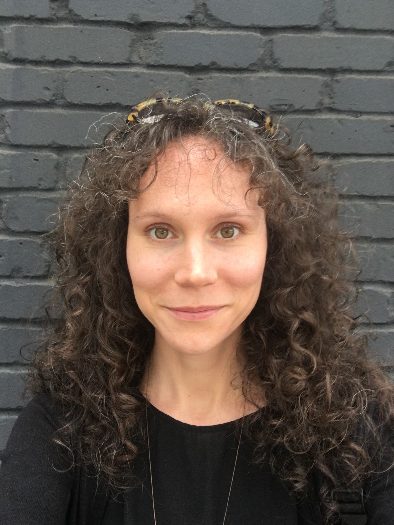 EMPLOYER / Federal Emergency Management Agency (FEMA) – Hazard Mitigation and Risk Analysis

PLANNING FOCUS / Urban design, GIS, hazard mapping and impact assessment, community engagement

MOST INTERESTING PROJECT AS A PLANNER / Developing flood hazard mapping, climate change impact analyses, and tribal relocation plan for the Village of Kotlik, AK and Kotlik Tribe

EDUCATION / Master of City and Regional Planning – University of Pennsylvania; Bachelor of Urban Planning – University of Cincinnati, OH

YEARS PLANNING / 17

WHY I PURSUED PLANNING AS A PROFESSION / To be an instrumental leader in developing healthy, resilient and equitable communities

PAST WORK EXPERIENCE / Wharton Real Estate Department – University of Pennsylvania, City of Covington KY – Community and Economic Development Dept., US Peace Corps Bulgaria (07-10), Bialosky + Partners Architects (Cleveland, OH), Walt Disney Imagineering
Rachel Miller
EMPLOYER / Senior Associate – Planner/Urban Designer; MAKERS Architecture and Urban Design 

PLANNING FOCUS / Urban design

MOST INTERESTING PROJECT AS A PLANNER / Benson Hill Community Plan in Renton

EDUCATION / UW, MUP/ MLA; Ohio State University, BS in Architecture

YEARS PLANNING / 8

WHY I PURSUED PLANNING AS A PROFESSION / To improve spaces between buildings and empower communities to effect desired change. 

PAST WORK EXPERIENCE / Peace Corps – Mali Volunteer; Downtown Association of Fairbanks and City of North Pole, AK Urban Design Coordinator; City of Columbus, OH Planning Intern
Ellen R. Miller-Wolfe
EMPLOYER / City of Kirkland

PLANNING FOCUS / Economic development, tourism, cultural affairs 

MOST INTERESTING PROJECT AS A PLANNER / Riverfront Recapture, Inc., Hartford, CT (directed the redevelopment of 7-miles reach of Connecticut Riverfront through four cities)

EDUCATION / Skidmore College, BA; Cornell University, MRP

YEARS PLANNING / 28

WHYA I PURSUED PLANNING AS A PROFESSION / I was drawn to adaptive reuse and revitalization projects that engage community and incorporate community history and assets into efforts to address current issues. 

PAST WORK EXPERIENCE / Public and private planning work; staff Seattle Landmarks Board, National Register of Historic Places; Riverfront Recapture, Inc., Economic Development staff; cities of Bellevue and Kirkland
Lizzie Moll
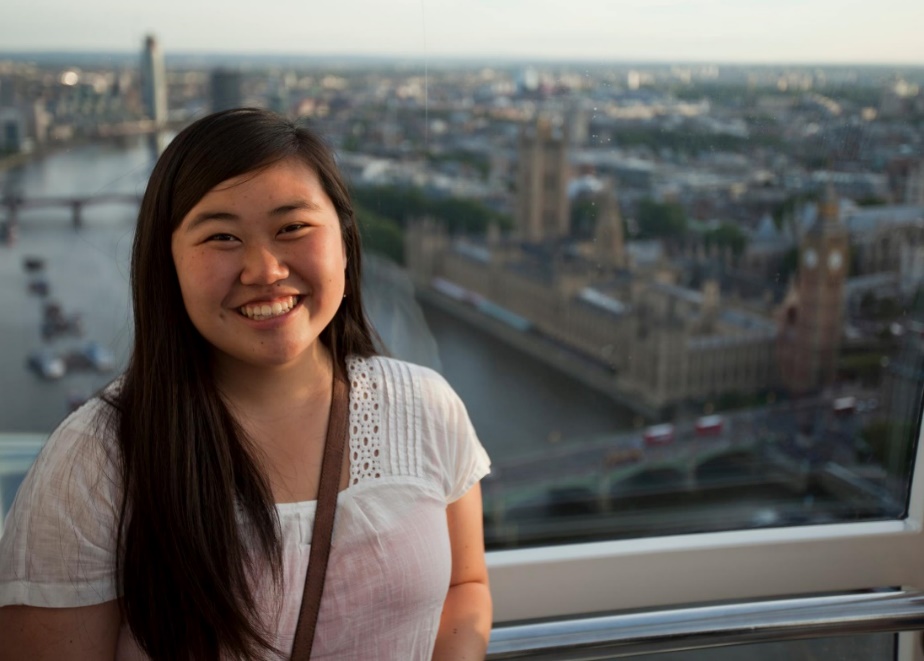 EMPLOYER / Seattle Department of Transportation

PLANNING FOCUS / Transportation Planning

MOST INTERESTING PROJECT AS A PLANNER / Working on a multi-agency coordinated vision and near-term action plan for downtown Seattle

EDUCATION / 
University of Washington, MUP (‘16) + Design Certificate
UMASS (‘12) Environmental Design, BS

YEARS PLANNING / 3

WHY I PURSUED PLANNING AS A PROFESSION / I’m interested in how cities and the urban form reflect the values of the folks with the most power. I see planning as a pathway to raise up community voices, empower others, and explore the intricacies of decision making.

PAST WORK EXPERIENCE / 
Seattle Department of Transportation (2016 – present)
Seattle Public Utilities (2015 – 2016)
Center for Educational Software Development (2012-2014)
Ike Nwankwo
EMPLOYER / WA State Department of Commerce

PLANNING FOCUS / Growth Management Planning

MOST INTERESTING PROJECT AS A PLANNER / Development of the Housing Guidebook

EDUCATION / M.U.P Kansas, Ph.D. Candidate Univ. of Penn

YEARS PLANNING / 28

WHY I PURSUED PLANNING AS A PROFESSION / I have a Bachelor’s in Architecture and thought planning would be a good complement 

PAST WORK EXPERIENCE / Worked for the Delaware River Port Authority, NJ
Kevin O’Neil, AICP
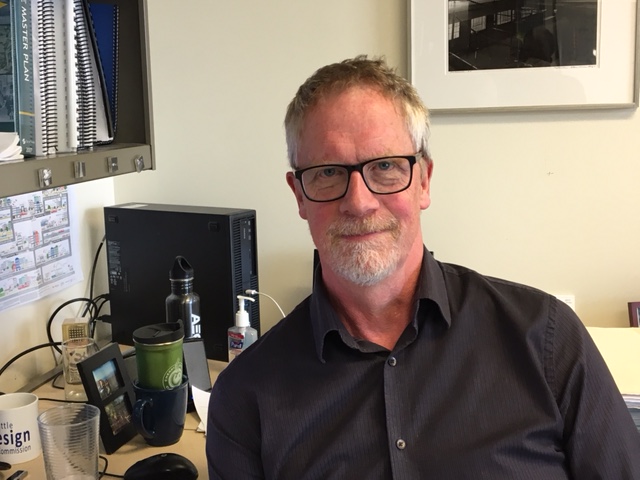 EMPLOYER /Senior Planning Manager at WSP

PLANNING FOCUS /   Transportation Planning and policy, growth management, planning management

EDUCATION / BA University of Vermont; Masters degrees in City Planning and Public Adminstration, The Ohio State University

YEARS PLANNING / 33

WHY I PURSUED PLANNING AS A PROFESSION /Interest in cities and urban politics

PAST WORK EXPERIENCE /  Cities of St. Louis(MO), Port Townsend, Kent, Bellevue, Seattle
John Owen
EMPLOYER / MAKERS Architecture and Urban Design 

PLANNING FOCUS / Urban design, community and regional planning

EDUCATION / UW, MArch (‘75)

YEARS PLANNING / Too many

PAST WORK EXPERIENCE / Logging road surveyor, soils engineer, construction worker
Jack Peters
EMPLOYER / Director/ Community Planning & Development, HUD – WA Office

PLANNING FOCUS / Community Development, Housing and Environmental Planning

MOST INTERESTING PROJECT AS A PLANNER / International District Village Square 1 and 2, Seattle, WA

EDUCATION / UW, MUP (‘69)

YEARS PLANNING / 46

WHY I PURSUED PLANNING AS A PROFESSION / To revitalize communities and neighborhoods through encouraging comprehensive planning and by providing federal assistance

PAST WORK EXPERIENCE / City of Seattle Planning Department, City of Chicago, Ill Planning Department, City of Rockford Ill Planning Department, Bi-state Metropolitan Planning Commission Rock Island Ill
Mandi Roberts, AICP. RLA
EMPLOYER / Principal with Otak, Inc. 

PLANNING FOCUS / Urban planning and design – including smart growth solutions, station area and subarea plans, corridor and streetscape planning, design guidelines and standards, and public space planning/ urban design

MOST INTERESTING PROJECT AS A PLANNER / Abu Dhabi Urban Street Design Manual; Hawaii Pedestrian Toolbox

EDUCATION / University of Idaho, Bachelors of Landscape Architecture; Portland State University, Graduate Coursework; Washington State University, Low Impact Development Certificate 

YEARS PLANNING / 28

WHY I PURSUED PLANNING AS A PROFESSION / To help shape a more sustainable future and to improve the public realm by strengthening connections between people and places

PAST WORK EXPERIENCE / The Ferris Company; David Evans and Associates; City of Boise
Gwen Rousseau, AICP
EMPLOYER / City of Bellevue 

PLANNING FOCUS / Demographics, Land Use, GIS Open Data

MOST INTERESTING PROJECT AS A PLANNER / Launching Bellevue’s Open Data portal

EDUCATION / University of Washington, MUP (‘05); Western Washington University, BS in Environment Science (‘03), Principia College, BA in English (‘89)

YEARS PLANNING / 15

WHY I PURSUED PLANNING AS A PROFESSION / To reinstate participatory democracy, save our planet and help make vibrant, caring communities 

PAST WORK EXPERIENCE / AHBL, City of Buckley, WA Whatcom Transportation Authority
Katie Sheehy
EMPLOYER / Seattle Office of Planning and Community Development

PLANNING FOCUS / Equitable Development, Race and Social Justice 

MOST INTERESTING PROJECT AS A PLANNER / Seattle Transit Communities, Equitable Development Initiative 

EDUCATION / UW, MPA & MUP (2005); University of Portland BA in Philosophy

YEARS PLANNING / +10

WHY I PURSUED PLANNING AS A PROFESSION / Help improve government policy to better serve our communities and create a more equitable and sustainable society

PAST WORK EXPERIENCE / Seattle Planning Commission, Seattle, WA; Hewitt Architects, Seattle, WA; Alaska Department of Natural resources, Anchorage, AK
Janet Shull, AICP CUD
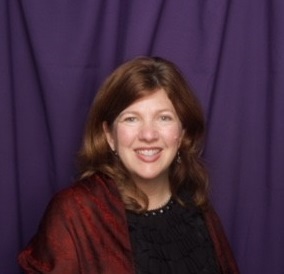 EMPLOYER / City of Seattle 

PLANNING FOCUS / Urban design, community planning, sustainability, economic development and master planning 

MOST INTERESTING PROJECT AS A PLANNER / Cities Putting Prevention to Work (CPPW) grant- funded planning for active and healthy communities including development of city’s first Bike/Ped master plan and regulations supporting urban agriculture

EDUCATION / University of Washington BA in Architecture; University of Washington graduate studies in Architecture and Urban Planning 

YEARS PLANNING /29

WHY I PURSUED PLANNING AS A PROFESSION / I was most interested in how design of the built environment can help make places people love

PAST WORK EXPERIENCE /Senior Planner, City of Federal Way; Principal, Janet Shull Design; Project Manager, BWR; Planner, City of Kent.
Talia Tittelfitz, AICP
EMPLOYER / BHC Consultants, LLC

PLANNING FOCUS / Comprehensive Plans, sub area plans, current planning, code updates

MOST INTERESTING PROJECT AS A PLANNER / Assisting the Tulalip Tribes in a full scale re-organization of their zoning code

EDUCATION / UW, MUP (‘07)

YEARS PLANNING / 13

WHY I PURSUED PLANNING AS A PROFESSION / I like working in small to mid-sized communities where resources are focused and everyone knows a little bit about everything. 

PAST WORK EXPERIENCE / Puget Sound Regional Council, Seattle; Wabash River Enhancement Corporation, Lafayette Indiana
Lisa Verner, FAICP
EMPLOYER / Retired and loving it (retired 6/18)

PLANNING FOCUS / Working with developers and local governments; policy development 

MOST INTERESTING PORJECT AS A PLANNER / Development agreement between large landowner and City of Tukwila (Segale project)

EDUCATION / MSRED, MIT; MUP, Cal State San Jose; BA – Gov’t and Journalism, University  of Redlands 

YEARS PLANNING / 42

WHY I PURSUED PLANNING AS A PROFESSION / After working in a Congressman’s office reviewing a national land use bill, I wanted to know how cities were developed 

PAST WORK EXPERIENCE / King County; My own consulting firm; Digital Equipment Corporation; Quadrant Corporation; City of Bothell; Triad Associates
Adam Weinstein
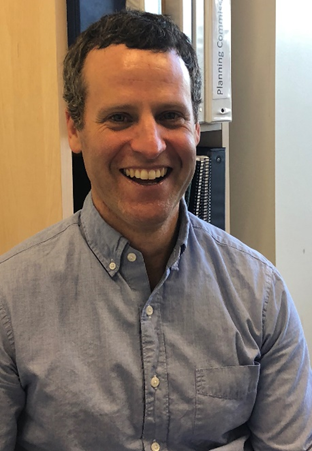 EMPLOYER / City of Kirkland 

PLANNING FOCUS / land use, sustainability, growth management, urban design, economic development, department administration/leadership 

MOST INTERESTING PROJECT AS A PLANNER / I worked on legalizing bee keeping in a small city in the Bay Area – involving a lot of granular understanding of how bees (and beekeepers) operate

WHY I CHOSE PLANNING AS A PROFESSION / I love the intersection of politics and environmental protection, and the fact that cities are at the foundation of livability and sustainability
 
EDUCATION / University of California-Berkeley, MCP 
University of Wisconsin-Madison, Bachelor of Science, Landscape Architecture and English Majors (2000)

YEARS PLANNING / 18

PAST WORK EXPERIENCE / Director of Planning and Building, City of Kirkland (2017-present); Deputy Director of Community Development, City of Pleasanton (2014-17); Principal, LSA Associates (2000-2014)
Julie West
EMPLOYER / Public Health – Seattle & King County

PLANNING FOCUS / Healthy community planning; integrating health and equity into local and regional planning projects and policies

MOST INTERESTING PROJECT AS A PLANNER / Yesler Terrace
Community Redevelopment (Seattle Housing Authority)

WHY I PURSUED PLANNING AS A PROFESSION / An opportunity to influence how our environments can support a healthy quality of life that our residents want for themselves, their families, and their communities 

EDUCATION / BS; MPH

YEARS PLANNING / I’ve been with PHSKC for 15 years and began to focus on healthy planning approximately 10 years ago

PAST WORK EXPERIENCE / Registered Dietitian (Presbyterian Hospital, Albuquerque, NM); Peace Corps (Cote D’Ivoire, Africa); Program Manager (PHSKC, Seattle, WA)
Diane Wiatr, AICP
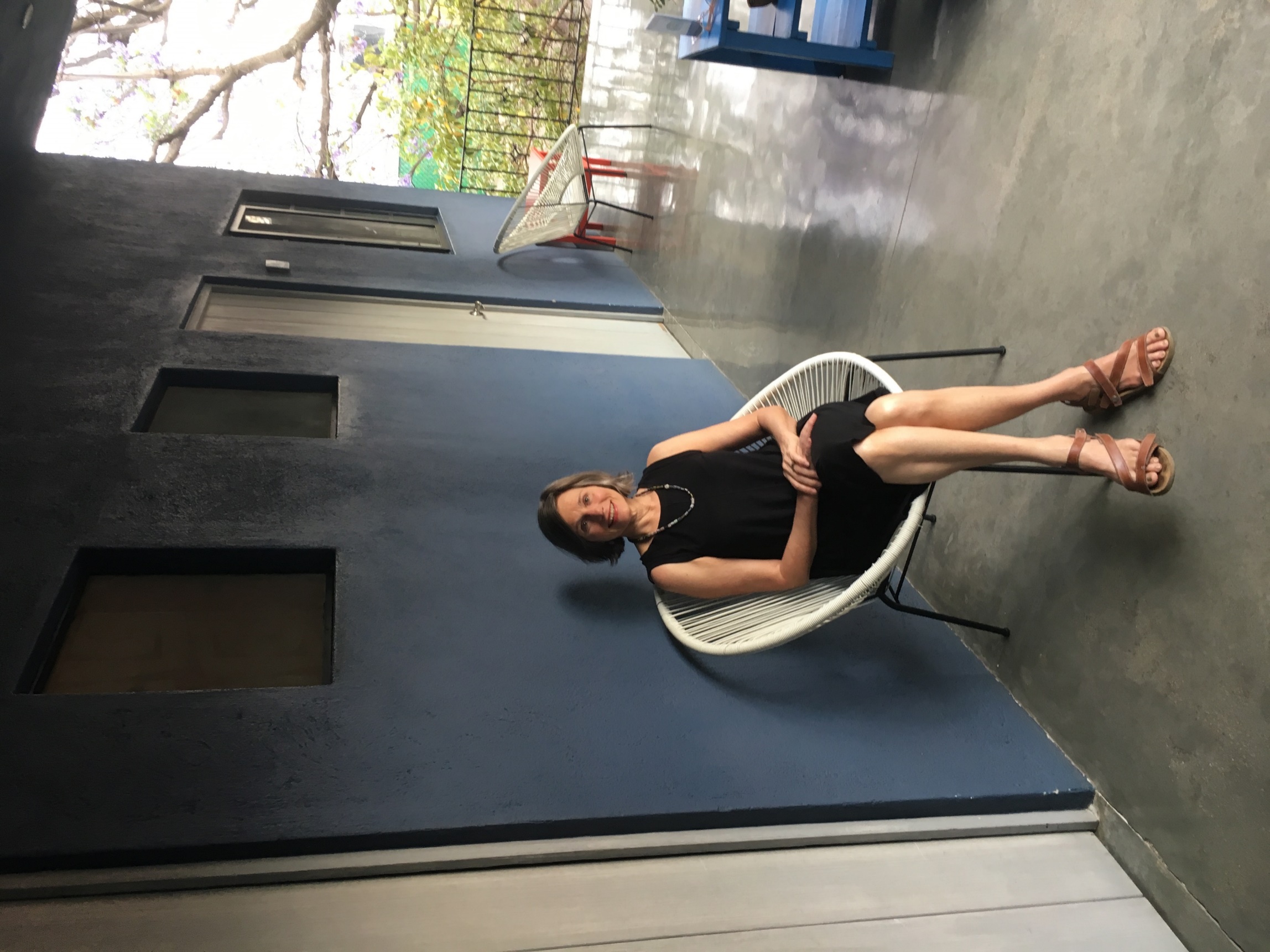 EMPLOYER / City of Seattle – Department of Transportation – Policy and Planning

PLANNING FOCUS / Active transportation planning with a healthy, whole communities’ approach and equity focus

MOST INTERESTING PROJECT AS A PLANNER / Developing the Prairie Line Trail in Tacoma through the University of WA Tacoma campus to the waterfront

WHY I CHOSE PLANNING AS A PROFESSION / An idealistic notion of creating better, more equitable, sustainable and welcoming urban environments and ways to get there. And I really like working with community to hear their views on the 
city they would like to see. 

EDUCATION / BA from Evergreen State College, MURP from University of Minnesota 

YEARS PLANNING / 14 

PAST WORK EXPERIENCE / Owned an independent, sustainably-oriented furniture store, then went to grad school to be an urban planner, worked at City of Tacoma for 10 years and have been at City of Seattle for 3 years. Seattle Housing Authority, Goodman Real Estate.
Karen Wolf, FAICP
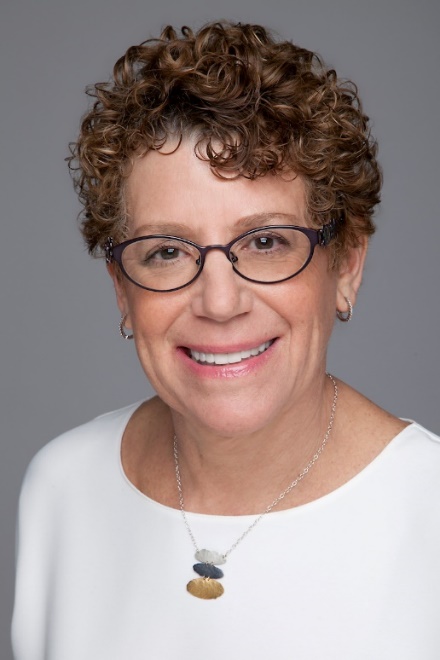 EMPLOYER / King County, Senior Policy Analyst 

PLANNING FOCUS / Regional and long-range planning; annexations

MOST INTERESTING PROJECT AS A PLANNER / Reducing growth rates in the rural area to less than 2% of total county growth

EDUCATION / UW, MUP, UW, BA in Economics

YEARS PLANNING / 25+

WHY I PURSUED PLANNING AS A PROFESSION / To shape and improve my surroundings 

PAST WORK EXPERIENCE / King County since 1989 – including service as the land use advisor to King County Executive Ron Sims for seven years
Boting (Bo) Zhang
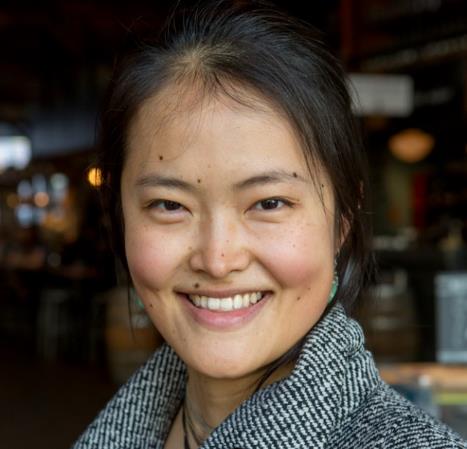 EMPLOYER / City of Seattle Office of Planning and Community Development (Equitable Development Initiative)

PLANNING FOCUS / Socially responsive development

MOST INTERESTING PROJECT AS A PLANNER / Helping to grow an equitable development ecosystem

EDUCATION /MLA + real estate studies, UW; Comp Sci & Elec Eng, Yale

YEARS PLANNING / 8

WHY I PURSUED PLANNING AS A PROFESSION / Wanting to live in a world that’s less lonely.

PAST WORK EXPERIENCE / Beacon Development Group (Plaza Roberto Maestas & Pike Place Marketfront development projects); writing & facilitation-based art